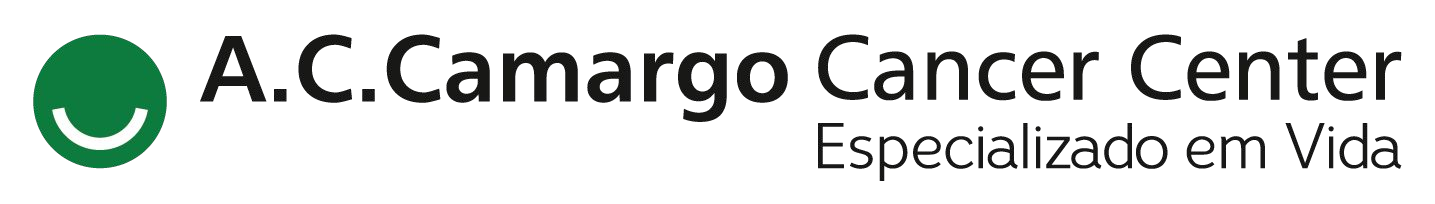 Encontro de Ciência e Inovação  2023
ELABORAÇÃO DE UMA CARTILHA INFORMATIVA:
ASPECTOS PSICOLÓGICOS DO CUIDADOR DE UM PACIENTE ONCOLÓGICO
L. A. Bagno
INTRODUÇÃO
O diagnóstico oncológico traz importantes alterações na  saúde física e emocional de seus pacientes e familiares. O  contexto de cuidadores de pacientes com câncer envolve  importantes particularidades apontadas em estudos na
RESULTADOS E CONCLUSÃO
Produção da Cartilha Informativa que aborda os seguintes  temas:	Enfrentamento	Saudável;	Respeito	à
MÉTODOS
Foi realizado um levantamento narrativo da literatura, a  partir dos termos chave “Cuidador; Família; Câncer;  Psicologia”, para então selecionar os temas abordados no  material. Por fim foi feita a elaboração da cartilha conforme
Individualidade;	Comunicação;	Culpa	e	Culpabilização;
Sensação de Impotência; Tirania do Pensamento Positivo;
Espiritualidade;	Conspiração	do	Silêncio;	Luto  Antecipatório; e Cuidando do Cuidador.
área	da	saúde,	provocando	várias	alterações
as recomendações, de acordo com as seguintes  características: organização, conteúdo, linguagem clara e  sucinta, layout, aprendizagem e ilustração.
biopsicossociais, indicando níveis elevados de sofrimento  psicológico,	falta	de	rede	e	apoio	social	adequados	e
prejuízos	na	qualidade	de	vida.  A literatura indica escassez de trabalhos que estabeleçam  relação entre esse contexto e intervenções psicológicas que
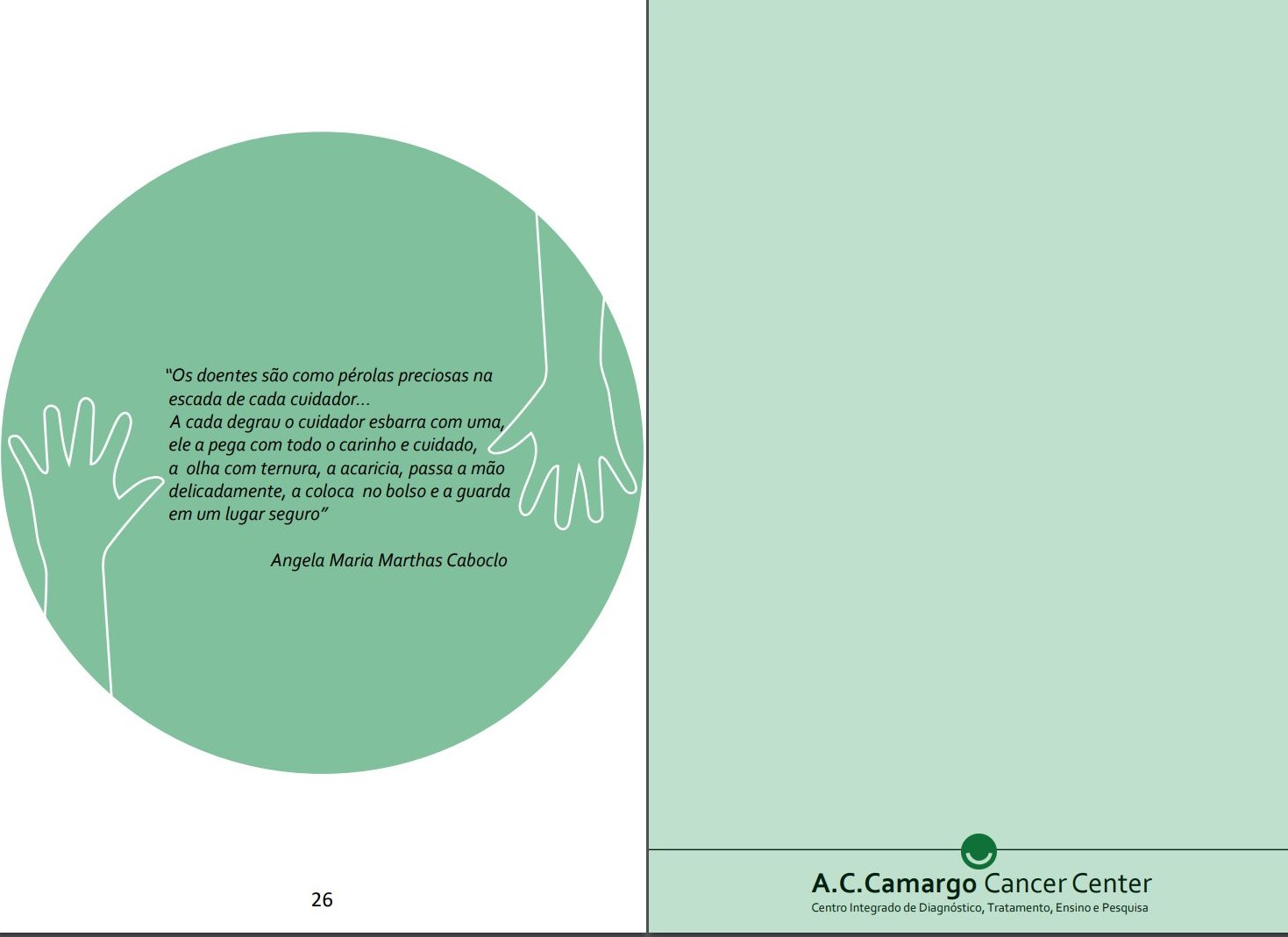 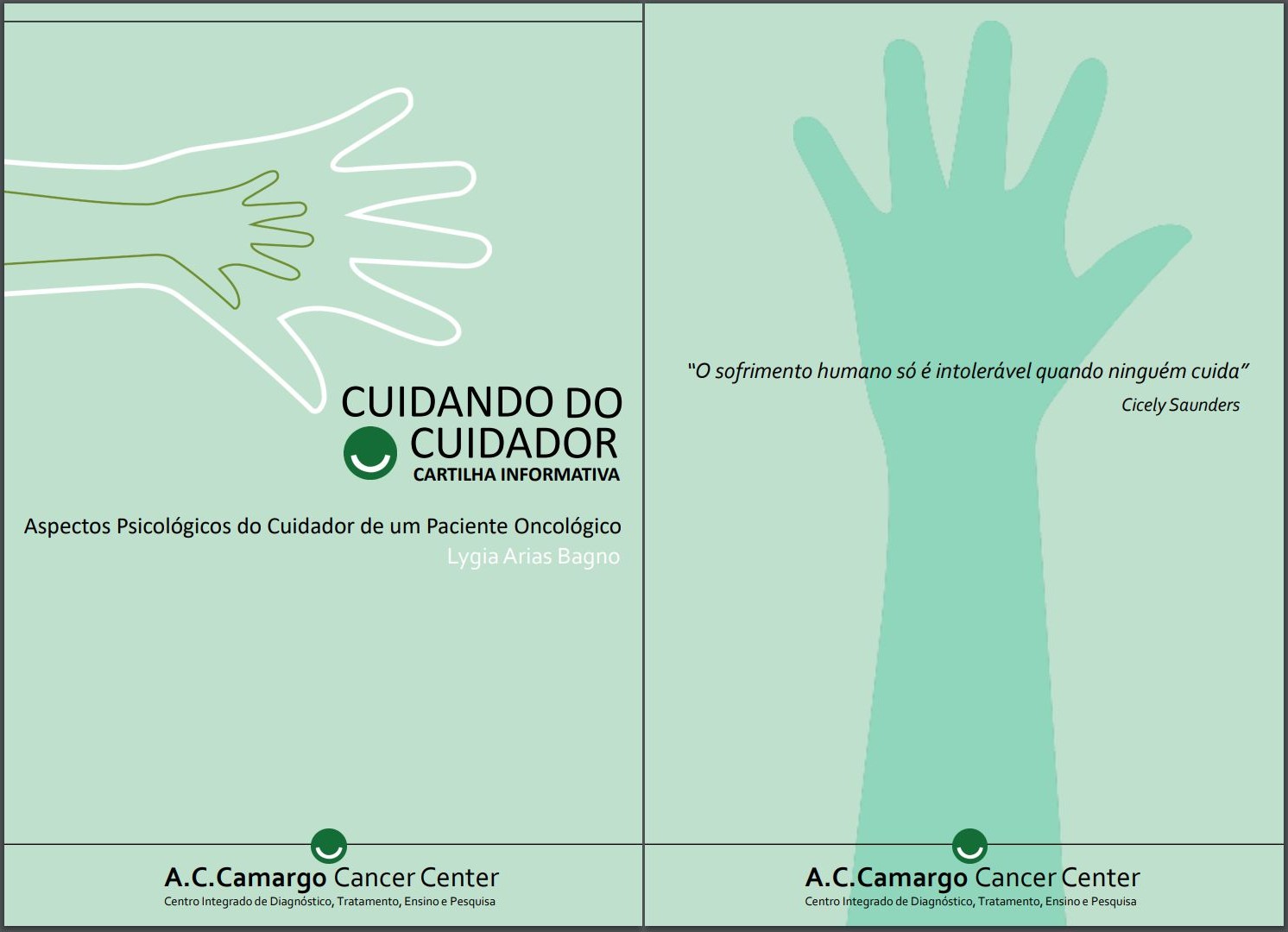 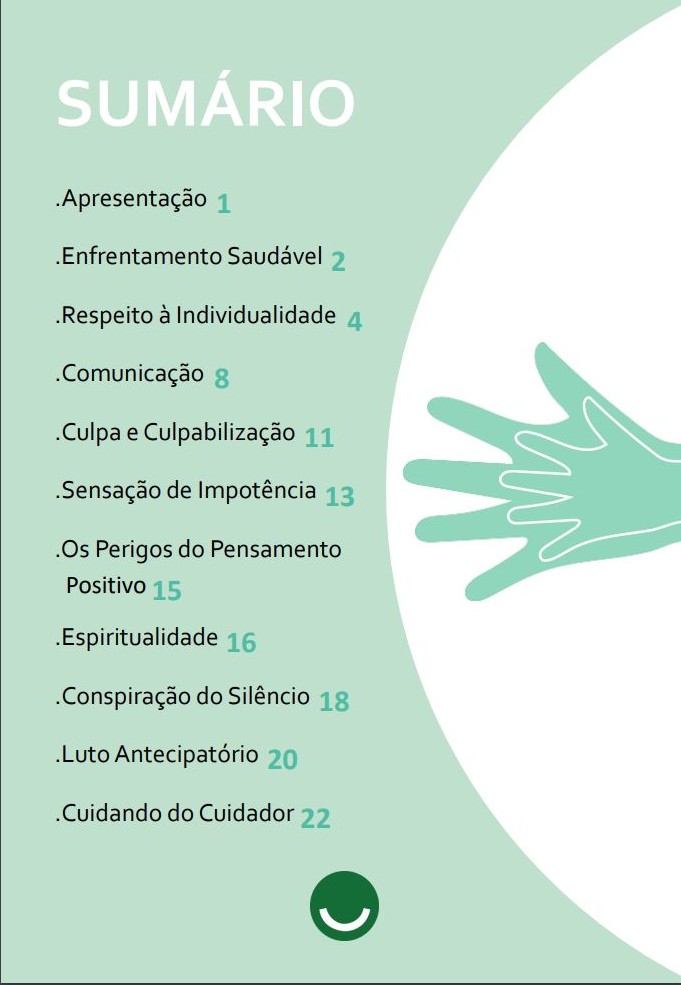 atendam	às		demandas  alternativa		é		o
específicas	do	cuidador.	Uma
desenvolvimento	de	uma	Cartilha
Informativa voltada aos cuidadores que contenha temas  relevantes para a qualidade de vida e passíveis de  intervenção psicológica.
O adoecimento oncológico traz alterações significativas na  estrutura familiar, a figura do cuidador apresenta neste
OBJETIVO
Disseminar o conhecimento acerca do impacto psicológico  para cuidadores de pacientes oncológicos, bem como  orientar esta população para que desempenhem suas  funções com maior amplitude em relação ao olhar voltado  para si, ofertando mais responsabilidade e qualidade de  vida.
contexto	aspectos	emocionais	bastante	específicos,
evidenciando a necessidade de elaboração de estratégias  de intervenção psicológica direcionadas aos cuidadores e  que atendam adequadamente suas demandas particulares.
Referências: Martins, F.C.M. (2017). Elaboração de guia para  cuidadores de pacientes em tratamento oncológico.2017.
Dissertação de Mestrado – UEL, Londrina. 129 p
Kovács, M. J. (2010). Sofrimento da equipe de saúde no contexto  hospitalar: cuidando do cuidador profissional. O mundo da saúde,  34(4), 420-429.